Moje potápění
Jenom moje ….
Obsah (alespoň něco jako obsah)
Tyhle fotky jsou z Kypru ….
Z Egypta bohužel nemám k dispozici ( nefotili jsme )
Takže před ponorem
…..už jsem skoro pod vodou
No tak dívejte !!......
Vyfukujeme žaket….
….. a jdeme ke dnu
V jaké jsem to hloubce..???
Nejhezčí foto…..
? nějaké zábradlí ?
A soška (či co ….)
Už jdu…!!
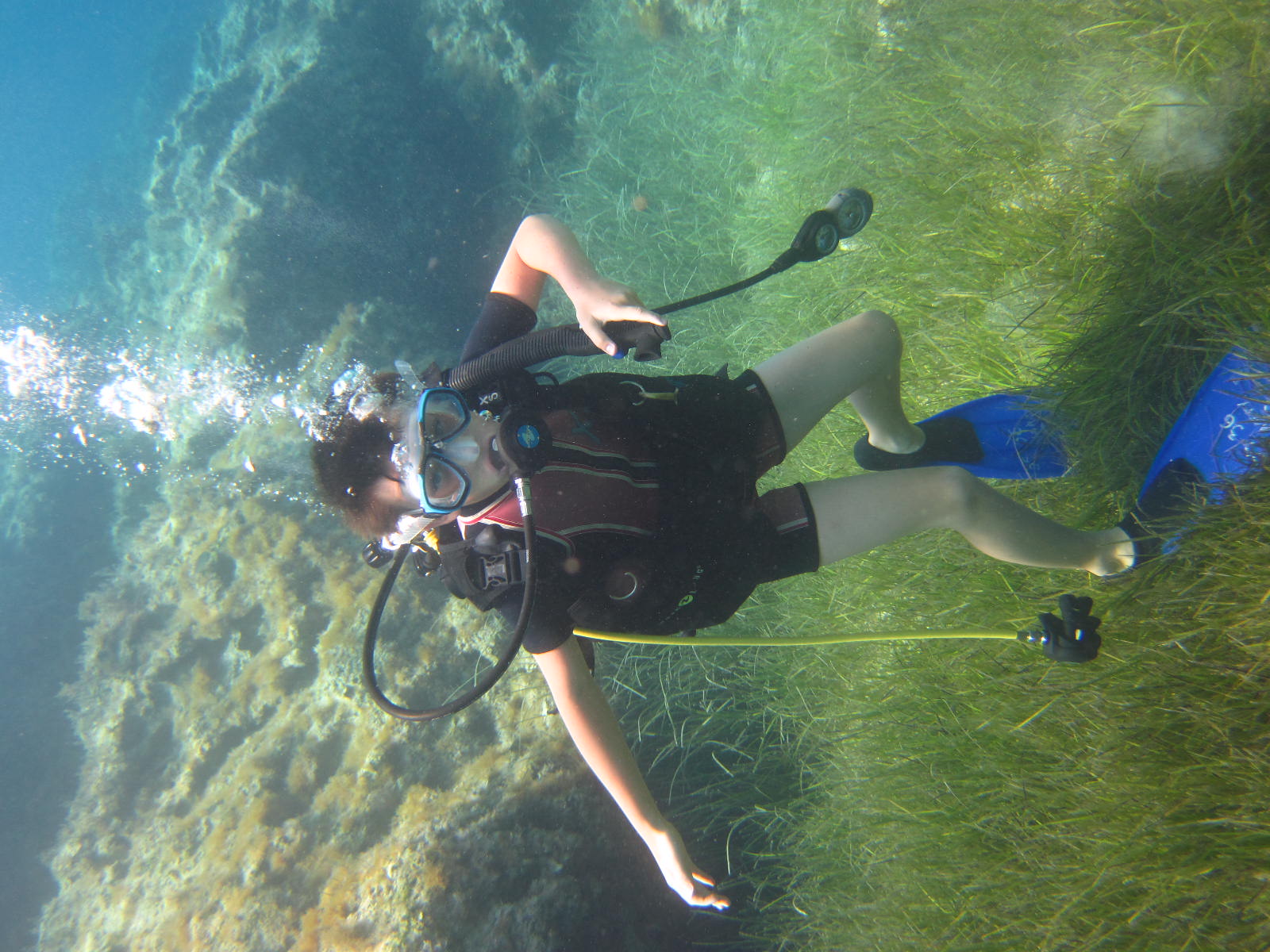 ,,Chceš si dejchnout ??“
Chtěl bych vidět……
Opravdu hóóóóódně velkou želvu
Dost velkého žraloka
A samozdřejmě velrybu…. :-D
Díky za pozornost